Figure 2. Grand-average ERPs displayed between 0 and 400 ms for the nine categories at medial frontal (Fz), ...
Cereb Cortex, Volume 14, Issue 2, February 2004, Pages 132–142, https://doi.org/10.1093/cercor/bhg111
The content of this slide may be subject to copyright: please see the slide notes for details.
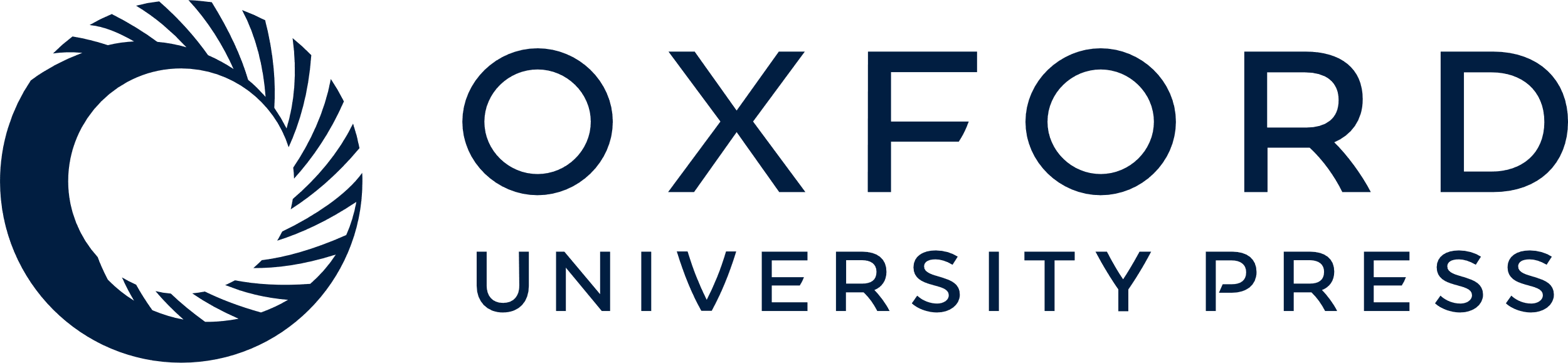 [Speaker Notes: Figure 2. Grand-average ERPs displayed between 0 and 400 ms for the nine categories at medial frontal (Fz), temporal-parietal (TP9/TP10), parietal (P7/P8), parietal-occipital (PO9/PO10) and occipital (O1/O2) sites. Note the larger P1 and N170 components for upright and inverted faces compared to all other categories.


Unless provided in the caption above, the following copyright applies to the content of this slide:]